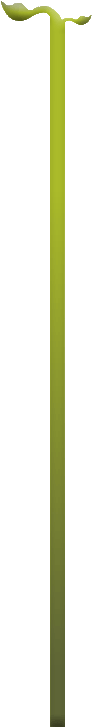 موسسه اندیشه و پژوهش طرح هزاره پاسارگاد



نام کارگروه: سپهر
رئیس کارگروه: احیاء ياوري
تاریخ: 1387/3/30
تهیه کننده: عبدالرحیم کرکه آبادی
همکاران (اعضای کارگروه): فیروز بالکاني، سمیه جوانمردي، حسن حاج قاسم، سعید غلامي نتاج امیری، محمود فرهادي نيا، احیاء ياوري
عنوان : سپهر فرهنگي 
عنوان فرعی: مدلي براي تحليل تغييرات اجتماعي
کلیدواژه: تكنولوژي،‌ نماد، زبان، ‌هنجار،‌ عقيده، ارزش، تعادل، ‌تأخر فرهنگي
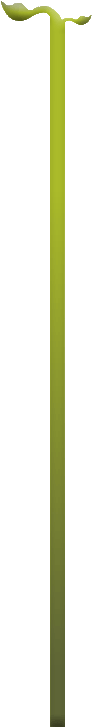 چکیده:
در اين پاورپوينت سعي شده است مدل سپهر (مدلي براي تحليل تغييرات اجتماعي) و اجزاء آن تشريح شود. پس از مروري بر پايه هاي تئوريك مدل، ‌پرسش هاي پايه اي و فروض اصلي مدل، ‌در طرحي شماتيك فرايند شكل گيري مدل ترسيم مي شود. با توجه به اهميت مفهوم تأخر فرهنگي در اين مدل، ‌اين مفهوم با استفاده از تئوري تأخر فرهنگي آگبرن يا تأمل بيشتر تشريح مي شود و ضمن آن به ابعاد مادي و غيرمادي فرهنگ و منطق تغيير و تحول در هر يك اشاره مي شود. براي تعيين دقيق ابعاد مادي و غيرمادي فرهنگ، ‌از عناصر فرهنگي باسيس كمك گرفته مي شود كه در آن عناصر فرهنگ به شش عنصر تقسيم مي شوند كه از حيث مادي يا غير مادي بودن متفاوت هستند.
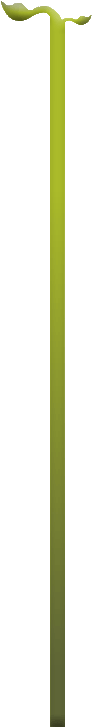 در ادامه، اين عناصر بر روي پيوستاري كه پيوستار فرهنگ ناميده مي شود، ‌نمايش داده مي شود که به ترتيب عبارتند از: تكنولوژي، ‌زبان، نماد، ‌هنجار،‌ عقايد و ارزش. براي تكميل مدل پيوستارحول محور غيرمادي طوري گردانده مي شود كه عنصر ارزش دروني ترين عنصر و عنصر تكنولوژي بيروني ترين عنصر آن را شكل مي بخشد. اكنون با دواير متحدالمركزي مواجهيم كه در درون هر يك هم سنخي از يك سو و تمايز از سوي ديگر ديده مي شود. براي عناصر هم سنخ از آنجا كه در مدل بطور فراگير و بطور طبقه طبقه قرار گرفته، از واژه ”لايه " استفاده مي شود. همچنين اين مدل در بيرون، ‌توسط محيط و طبيعت احاطه شده است. مدل ارائه شده، مبتني است بر رويکرد تعادل گرايانه لايه ها با يکديگر و با محيط مجاور يا فرهنگ هاي مجاور و تعادل همانند قفل رمزداري تلقي مي شود كه محصول سرعت و جهت متعادل تغييرات در لايه هاي مختلف است. تشريح چگونگي اثرپذيري لايه ها،‌ چگونگي به وجود آمدن تأخر فرهنگي و نمايش قفل ناگشوده تعادل ديگر توضيحات مدل را شكا مي دهند .
پايه هاي تئوريك مدل
مدل پيشنهادی حاضر با استفاده از بررسی و تحليل مبانی تئوريك و فروض استخراج شده از آنها ، پايه گذاری شده است.اين فروض كه عمدتا از تئوری هاي واقع گرايانه ، سيستمی / ساختی كاركردی ، استخراج شده اند، از طريق تئوری تأخر فرهنگی آگبرن و تحليل عناصر فرهنگی باسيس شكل گرفته و پايه های مدل پيشنهادی رابنا نهاده اند.
پرسشهای پایه ای مدل
تحولات اجتماعی و فرهنگی چگونه ايجاد می شوند؟ 
چه عواملی موجب پيدايش آنها می شوند و عوامل تعيين كننده و مسلط كدامند؟
چه آثار و پيامدهايی را به دنبال خود دارند و چگونه بر ساختارها و لايه های اجتماعی اثر می كنند؟
آيا راهی برای كنترل و برنامه ريزی آنها وجود دارد و بالاخره  جامعه چگونه بايد در مواجهه با آنها بسوی تعادل ، استحكام و پويائی متناسب با منابع ، توانائی ها و محدوديت های خود پيش رود؟
فروض مدل
1-  تغيير و دگرگونی، امري اجتناب ناپذير است.
2-  جامعه به مثابه سيستمی باز، بررسی ، شناخت و تحليل دگرگونيی ها را امکانپذیر می سازد.
3-  فرهنگ از دو بعد مادی و غير مادی تشكيل شده است.اين دو بعد با منطق خاص خود ، تحول مي پذيرند و شناخت آن برايی هرگونه برنامه ريزی ضروری است.
4-  دولت وكارگزاران تغيير و تحول اجتماعی ،‌ نقش اساسی در هدايت و كنترل آنها داشته و با بهره گيری كاربردی از تئوری های مربوطه مي توانند با تسهيل شرايط فرهنگی / اجتماعی و برطرف نمودن موانع و عوامل بازدارنده ، تحولات فرهنگی و اجتماعي را در جهت اهداف كلان جامعه هدايت و كنترل نمايند.
مدل سپهر فرهنگ
فرایند شکل گیری مدل
تأخرفرهنگی چیست؟
آگبرن در باره تأخر فرهنگی میگوید:
با وجود ايستادگی لجوجانه ايستگرايان اجتماعی در برابر دگرگونی اجتماعی ، جامعه های بزرگتر بر اثر " نوآوری فرهنگی " همواره دگرگونی مي پذيرند (آگبرن ، 304) . هنگامی كه يكی يا بعضی از عناصر فرهنگی يك جامعه دگرگون مي شود ، ‌به ناگزير تناسبی كه بين آن عنصر و عناصر ديگر برقرار است ، از ميان می رود و در نتيجه تأخر فرهنگی (پس افتادگی فرهنگی) پديد مي آيد. پس افتادگی فرهنگی كه يكی از مسائل مهم پويايی شناسی فرهنگی است ، بر عقب ماندن نسبي يك عنصر از عنصر فرهنگی ديگر اطلاق می شود و اين عقب ماندن نسبی يك عنصر يا معلول يا معلول مداخله عمدی انسان يا زاده كندی سير خود آن عنصر است.
دگرگونی يك عنصرفرهنگی به سه شيوه اصلی – " همگرايی ، واگرايی و پي آيی " ، در جامعه تأثير مي گذارد و تأثير آن به صورت دور تسلسل اجتماعی از عنصری و از حوزه ای به حوزه ديگر فرهنگ مي رسدو تقريبا همه عناصر را به تغيير وامی دارد.هر نوآوری كوچك يا بزرگ زاينده چنين تغيير دامنه داری است – از اختراع راديو گرفته تا نوسازی آموزش و پرورش و وضع قوانين جديد.
تأخرفرهنگی چیست؟(ادامه 1)
چون هر يك از عناصر فرهنگی در عين بستگی به عناصر ديگر ، ذاتی متفاوت و وضعی خاص دارند ، دگرگونی يك عنصر با سرعت يكسانی در عناصر ديگر منعكس نمی شود.بلكه هر عنصر مطابق مختصات خود و به نسبت رابطه ای كه بين آن عنصر و عنصر دگرگون شده برقرار است ، با سرعت معينی تغيير مي كند.از اين رو ، هر يك از عناصر فرهنگی يك جامعه براي آنكه به عنصر تغيير يافته برسند و با آنها همسازي يابند ، به مقدار زمانی نيازمندند.پس افتادگی فرهنگی از اينجا زاده مي شود .اختراع اتومبيل ايجاب مي كند كه دگرگونی هاي فراوانی در فرهنگ مادی و غير مادی آن جامعه از وضع كوچه ها و خيابان ها و خانه ها گرفته تا چگونگی كار و تفريح مردم و وظايف پليس و دادگستری پديد آيد.
پس افتادگی فرهنگی هم در جامعه ايستا و هم در جامعه پويا رخ مي دهد.تنها تفاوت در آن است كه در جامعه پويا ، تغييرات با شدت بيشتری روی مي دهد و درنتيجه پس افتادگی فرهنگي به فراوانی ديده مي شود.عقب ماندگی سازمان سياسی نسبت به تكامل اقتصادی ، عقب ماندگی روابط توليد از نيرو های توليد ، نمونه های بارز پس افتادگی فرهنگی است.
ابعادِ فرهنگ
بعد مادّی =نيروهای مادّی 

بعد غیرمادّی =  روابط توليد
تحليل و نقد تئوری تأخر فرهنگی آگبرن
تئوری تأخر فرهنگی آگبرن كه متأثر از نظريه های تكامل گرايان و ديدگاه مادی است ، حركتی است به سوی تحليل تغييرات اجتماعی از طريق مفاهيم فرهنگی .اما اين حركت كلی است و تنها زمينه ای برای تحليل كمّی و تجربی فراهم می سازد.آگبرن در تئوری خود از فرهنگ مادّی و غير مادّی نام می برد . همچنين به وضع خاص و متفاوت هر يك از عناصر فرهنگی اشاره مي كند.
تحليل و نقد تئوري تأخر فرهنگي آگبرن (ادامه1)
آگبرن در توضيحات خود از نيروهای مادی و روابط توليد ، ‌به ترتيب به عنوان عناصر مادّی و غير مادّی فرهنگ ياد مي كند. عنصر گزينی آگبرن برای توضيح ابعاد مادی و غير مادی نمی تواند كمكی به نمايش تغييرات و چگونگی موقعيت تأخر فرهنگی كند. چراكه به شدت متنوع و دچار پراكندگی است . لذا اگر چه نظريه آگبرن می تواند ذهن را برای توضیح تغييرات اجتماعی آماده سازد ، اما بدليل كلی و پراكنده بودن مفاهيم در آن ،‌ از تكميل نقش تحليلی خود باز می ماند.
برای آنكه بتوان بر مبناي تئوری آگبرن درباره فرهنگ مادّی و غير مادّی ، مدلي برای توضیح  تغييرات اجتماعی استخراج كرد، می توان پيوستاری ( شكل زير) ترسيم كرد كه ابعاد مادّی و غير مادّی فرهنگ در منتهااليه دو سوی آن باشد .این پیوستار را پیوستار فرهنگ مینامیم:پیوستار فرهنگ
13
بعدغير مادّی
بعدمادّی
فرهنگ
عدم امکان نمایش تأخرفرهنگی بر روی پیوستارفرهنگ
پيوستار فوق را يك بار ديگر از نظر مي گذرانيم :

1- چگونگي موقعيت تأخر فرهنگی در آن روشن نيست.
2- مشخص نيست بعد مادّی فرهنگ در كجا خاتمه يافته و بعد غير مادّی در پيوستار از كجا شروع می شود؟
3- مرز بُعد مادّی و غير مادّی بر روی پيوستار كجاست ؟
لزوم گزینش عناصر فرهنگی
چنين مي نمايد كه اگر بتوان عناصر فرهنگی مورد نظر آگبرن را از پراكندگی رهائی بخشيد ، كمك شايانی به روشن شدن موضوع وطراحی مدل می نمايد .اگر بتوان عناصر فرهنگی  را در چند عنصر يا مجموعه ای از عناصر فراگير محدود ساخت و مادّی و غير مادّی بودن آنها راا روشن نمود و تناسبی بين موقعيت عناصر مادّی و غير مادّی بر روی پيوستار بدست آورد ، می توان به هدف فوق نزديك شد..
جستجوی عناصر فرهنگی
برخی از اندیشمندانی که در توضیح عناصر فرهنگی کوشیده اند:
جان جِی مِیسیونیز(جامعه شناسی)
لارنس آ. باسیریکو و آن بولین(لذت بردن از فرهنگ)
مایکل اس باسیس ودیگران(جامعه شناسی)
عناصر فرهنگی میسیونیز
نماد(سمبل)ها 
زبان
ارزشها وعقاید
هنجارها
فرهنگ مادَی
عناصر فرهنگیلارنس آ. باسیریکو وآن بولین
1-        نماد(سمبل)ها:موضوعا ت ووقایعی هستند که دیگرموضوعات و وقایع مورد قبول مردم رانمایندگی میکنند.
2-       ارزشها:واکنشهای ذهنی است به تجربيا ت ابراز شده درقالب عبارات خوب یا بد ، اخلاقی یا غیر اخلاقی. آرمان      هایی  كه    مردم به آن توجه می کنند بدون آنکه لزوماً درپی به دست آوردن آن باشند.
3-       عقاید:انگاره هایی که مردم برای دریافت حقیقت یا واقعیت به کار می گیرند.
4-       هنجارها:قواعد مشترکی که رفتار مردم را در موقعیت های خاص تعیین میکند.
5-       احساسات:واکنش های درونی به موضوعات تجربه شده.
6-        گرایش ها:ترجیح دادن عمومی برخی ازتمایلات و تنفرات بر بقیه.
7-        قوانین:هنجارهای تعیین شده توسط قدرت سیاسی که اعضا جامعه باید رعایت کنند.
8-        ادراک وآگاهی:تأویل پدیده های فرهنگی برحسب تجارب اختصاصی  که ممکن است از فردی به فردی دیگربه عنوان عضوی از جامعه متفاوت باشد.
9-       آرزوها:آرمان ها واهدافی که در یک فرهنگ ارزشمند و مطلوب هستند.
10.     دانش فنّی:دانش بشری فنون وروشهای تسلط و(یا)کنترل بر محیط فرهنگی و طبیعی ویا سازگازی باآن.
11.     مصنوعات:محصولات مادّی گذشته وحال فرهنگ.
12.     تکنولوژی:همه فنون وروشهای تسلط و(یا)کنترل بر محیط فرهنگی و طبیعی ویا سازگاری با آن.
عناصرفرهنگی   مایکل اس. باسیس ودیگران
عقايد(توضيح و تفسيرتجربه مشترك)
تكنولوژي(ابزارو تجهيزات ودانش عملي)
ارزش ها(معيارهاو داوري هاي اخلاقي)
هنجارها و جزاها(خطوط راهنما براي رفتار)
نمادها(نماينده عقايد و ارزش ها)
زبان(سيستم علايم وارتباطات)
گزینش عناصر فرهنگی
با توجه به تعریفی که مِیسیونیز برای فرهنگ مادّی داده است ، همان معنای تکنولوژی ازآن متبادر می شود؛ همانطور که خود او نیز به آن اشاره کرده است.لذاعناصر فرهنگی میسونیز و باسیس همسان هستند با این تفاوت که میسیونیز ارزشها وعقاید رادر یک قالب آورده است در حالی که باسیس به طور مجزا بدان پرداخته است.
از 12 عنصر فرهنگی باسیریکو5عنصر آن با عناصر فرهنگی باسیس همسانند ومابقی هر یک با توجه به توضیحاتی که باسیریکو داده است قابل ادغام در عناصر فرهنگی باسیس می باشند ؛ ضمن آنکه باسیریکو با وجود مهّم بودن عنصر زبان در بین عناصر فرهنگی ،اشاره ای بدان نکرده است.

باشرح فوق ،به نظر میرسد عناصر باسیس ضمن کامل بودن ،عناصر مورد نظر میسیونیز وباسیریکو را نیز پوشش میدهدو به نوعی محل ادغام نظرات آن دو است لذا انتخاب عناصر باسیس می تواند راهگشا باشد.
ويژگی ها و مزايای عناصر فرهنگی باسيس  تقسيم بندی باسيس حداقل سه ويژگی و مزيت دارد:
فراگيری : چرا كه همه عناصر را در تعاريف مختلف فرهنگ در بر مي گيرد و هيچ عنصری در فرهنگ از شمول احاطه آن خارج نيست. مثلا فلسفه به عنوان يك مفهوم فرهنگی محل تلاقی عناصر تكنولوژی ، نماد ، اعتقادات و ارزشهاست.
اختصار : به اين دليل كه نحوه تقسيم بندی به گونه اي است كه همه مفاهيم فرهنگی حداكثر در شش عنصر مي گنجد و آن مفاهيمی كه فراتر از هر يك از عناصر شش گانه ديده مي شوند ، محل تلاقی حداكثر دو يا چند عناصر ياد شده مي باشند.اين اختصار به دليل سادگی به كار مدل سازی مي آيد.
صادق بودن : دقت در گزينش عناصر باعث شده است با انطباق هر يك از مفاهيم ضمن آنكه منظر جديدی را برای دريافت مفاهيم فرهنگی پيش روی می نهد، از ورود تعابير مزاحم و مبهم در تعريف مفاهيم جلوگيری می كند.
شكل گيري مدل پيشنهادی
مزايای سه گانه فراگيری – اختصار – صادق بودن عناصر باسيس می تواند ما را مجاب كند تا آنها را در پيوستار خود به كار بگيريم و مدل خود  را از تنوع ، گستردگی و پراكندگی عناصری كه آگبرن يا ديگران بيان داشته اند ، بركنار سازيم.
تعریف باسیس از عناصر فرهنگی ششگانه
عقايد: عبارتند از آراء مشتركي درباره اينكه (هستی )چگونه عمل مي كند. عقايد ممكن است تلخيص يا تفاسيری از گذشته ، توضيحاتی در خصوص وضع حاضر ،‌پيش بينی هايی درباره آينده بوده و نيز امكان دارد مبتنی بر احساسات عمومی( مشترك ) ، فرهنگ عام ، مذهب ، علم يا  تركيبی از اينها باشد . 
تكنولوژی : دانش عمل وابزار وتجهيزات برای افزايش اثربخشی انسان عامل است ومحيط او را تغيير مي دهد . تكنولوژی ، محيط فيزيكی اجتماعی وروانی مخصوصی را ايجاد مي كند .
ارزشها : همانطور كه عقايد توصيف  می كنند چه هست ، ارزشها توصيف مي كنند چه بايد باشد . ارزشها كلی وانتزاعی هستند ومعيارهای مشترك درست ، آرمانی وقابل احترام بودن می باشند . بنابراين ارزشها آهنگ فراگيري به زندگی فرهنگی واجتماعی مي بخشند.
هنجارها و جزاها :  به همان ميزان كه ارزش ها ، آرمانها ی انتزاعی اند ، هنجارها ، معيارها و قواعد مصداقی درباره چه انجام دادن يا انجام ندادن ، چه گفتن يا نرفتن ، چه فكركردن يا فکر نكردن در موقعيت های مورد نظر براي مردمند.هنجارها ، چگونگی عادات مردم را توضيح می دهد و معيارهای مشتركند (بليك و ديويس،1964). اگرچه رفتارها ، ناشی از هنجارهای زمان جاری است ، اما مردم هميشه كاری را انجام نمی دهند كه به آنها توصيه می شود. بعلاوه افراد ممكن است معيارهای متفاوت و يا حتی متناقضی داشته باشند . جزاها ، تشويقات و تنبيهات اجتماعی هستند كه به وسيله آن مردم به انطباق با هنجارها رهنمون می گردند.جزاها ممكن است رسمی يا غير رسمیباشند.
نمادها : نماد ،‌ چيزی است كه می تواند معنايی را متراكم كرده و نشان دهد. بسياری از موضوعات فيزيكی هستند كه معنای فرهنگی كسب كرده اند و بطور نمادين به جای مقاصد( مفاهيم ) ابزاری به كار مي روند. يك پرچم اگر چه چيزی بيش از يك پارچه رنگی نيست اما به خاطر احساس تعلق مردم بدان ، با آن با ادب و احترام و احساسات روحانی و افتخارآميز رفتار مي شود.
زبان : زبان مجموعه اي از نمادها و قواعد گفتاری ( و كمتر نوشتاری ) براي تركيب اين نمادها در قالب معانی است. از زبان بعنوان " مأمن فرهنگ " ياد شده است( هاروف ، 1962).چنين معانی يعنی معنايی اوليه به قيد درآوردن ، ارتباط برقرار كردن ، بحث كردن ، تغيير دادن دانسته های مشترك به نسل جديد و شهروندان جديد است. ما نه تنها از زبان برای ارتباط با ديگران استفاده می كنيم بلكه به هنگام تنهايی نيز چنين می كنيم و اغلب اوقاتی كه می انديشيم در واقع با خودمان مكالمه می كنيم.
عناصر فرهنگمادّی و غیر مادّی
لازم است پيش از نشاندن عناصر فرهنگی باسيس برروی پيوستار ، بتوانيم آنها را از نظر مادّی يا غير مادّی بودن مرتب سازيم.
بايد توجه داشت ملاك و شاخص مادّی يا غير مادّی بودن در اين تحقيق ، عينی يا غير عينی بودن فرض شده است ؛ يعنی اينكه هر عنصری که بطور مستقيم در معرض حواسّ پنجگانه آدمی قرار گيرد، مادّی تر و هر عنصری كه از دسترس حواس پنجگانه دورتر بماند و برای درك آن لزوم بكارگيری ساير عناصر احساس شود ،‌ غیرمادّی تر است . اين ويژگی آخر باعث می شود ، عينی و غير عينی بودن را در منطقه هم پوشانی عناصر، نسبی بدانيم.  حال با توجه به شاخص و ملاك مورد نظر، اگر بعد مادّی فرهنگ را عينی و بعد غير مادّی فرهنگ را غير عينی و ذهنی فرض كنيم، به نظر می رسد در ميان عناصر فرهنگی باسيس ، تكنولوژی ، هنجارها ، نمادها و زبان ، مادّی ترند و ارزش ها و عقاید از آن رو غيرمادّی ترند كه توسط حواس پنجگانه بطور مستقيم درك نمی شوند و براي درك آنها بايد از عناصر ديگر مدد گرفت ؛ يعنی براي آنكه ارزش ها درك شوند بايد از عنصر زبان يا تكنولوژی برای توضيح آن استفاده برد.
نشاندن عناصر فرهنگیبر روی پیوستار فرهنگ
نمادها
 تكنولوژی
 هنجارها                              عقاید 
 زبان                                  ارزشها  
بعد مادّ
بعد مادّی                                                                                    بعد غير مادّی      
         (عینی)                                                                                         (ذهني )
فرهنگ
ارزیابی نشاندن عناصر فرهنگیبرروی پیوستار فرهنگ
علیرغم نشاندن عناصر فرهنگی بر روی پیوستار، هنوز تكليف چگونگی موقعيت قرارگيری هر يك از عناصر دربرروی پیوستاردر دو بعد ( مادّی و غير مادّی ) روشن نيست.در حالی كه برخی از عناصر مثل تكنولوژی دارايی ماهيتی كاملا مادّی اند و مستقيما توسط حواسّ پنجگانه درك می شوند. برخی از عناصر همانند هنجارها هم ماهيتی عينی و مادّی دارند و هم    ماهيتی غير مادّی و ذهنی.            
تفكيك مادّی و غير مادّی بودن عناصر فرهنگی به صورت كاملا مشخص امكان پذير نيست و حتي در ديدگاههای مختلف می تواند نوسان داشته باشد.لذا ناچار با به کارگیری جدول مقایسه دودویی ، هریک از عناصر را از منظر مادّی یا غیر مادّی بودن با عناصر دیگر مقایسه می کنیم.ذكر اين نكته نيز ضروري است كه بعضاً در داخل طيف مادّی و غير مادّی مناطق " هم پوشان " وجود دارد كه سعی میشود تاحدودی  دايرۀ آن را محدود سازيم.
جدول مقایسه دو دویی عناصر
کدام عناصر مادّی ترند؟
جمع
عقاید
ارزش ها
نمادها
هنجارها
زبان
تکنولوژی
5+
1-0
1-0
1-0
1-0
1-0
تکنولوژی
4+
1-0
1-0
1-0
1-0
زبان
1+
1-0
1-0
0-1
هنجارها
2+
1-0
1-0
نمادها
1-
0-1
ارزش ها
- 0-
عقاید
3-
4-
1-
2-
1-
- 0-
جمع
3-
5-
1+
1-
3+
5+
جمع بندی افقی وعمودی
ترتیب عناصر فرهنگی از مادّی به غیرمادّی
با چنين رهیافتی ،عناصر فرهنگي ياد شده به ترتيب از عناصرمادّی به غير مادّی به شرح ذيل مرتب میشوند:                                                                                                                                                   
1- تكنولوژي(ابزارو تجهيزات ودانش عملي)
2- زبان(سيستم علايم وارتباطات)
3- نمادها(نماينده عقايد و ارزش ها)
4- هنجارها و جزاها(خطوط راهنما براي رفتار)
5- عقايد(توضيح و تفسيرتجربه مشترك)
6- ارزش ها(معيارهاو داوري هاي اخلاقي)
قرارگیری عناصر فرهنگ بر روی پیوستارفرهنگ
عناصر فرهنگ به ترتيب از عناصرمادّی به غير مادّی به ترتیب بر روی پیوستارقرار می گیرند.
ارزش ها
عقايد
هنجارها
نماد ها
زبان
تکنولوژی
29
غير مادّی
مادّی
گردش پیوستارحول بعدغیرمادّی
بنظر می رسد برای تكميل مدل گرداندن پيوستار حول محور قطب غير مادّی چاره ساز باشد و از اين طريق می توان عناصر مادّی و بعد غير مادّی فرهنگ را به شكل دايره ها (لايه هاي ) متحد المركز نشان داد كه درونی ترين لايه آن ، غير مادّی ترين عنصر( ارزش ها ) و بيرونی ترين لايه آن ، مادّی ترين عنصر ( تكنولوژی ) را در بر می گيرد. حال ،نمایش میزان تغییر عناصر فرهنگی نیز از اسارت پیوستار تک بعدی خارج شده و می تواند با گردش 360 درجه حول محور مرکزی نشان داده شود و بدین ترتیب نمایش فرایند دگرگونی و تغییرات فرهنگی و اجتماعی شکل گویاتری به خود گیرد:
ارزش
31
اعتقادات
هنجار ها
نماد ها
زبان
تکنولوژی
تشکیل لایه ها
تا كنون مفهوم عناصر بعنوان اجزاء فرهنگ و به طور جداگانه در نظر گرفته می شدند اما اكنون با توجه به اينكه در مدل ،‌عناصر بعنوان مجموعه ای همگن و هم سنخ با عناصر مشابه و از عناصر ديگر با تعاريف روشن و دقيق متمايز شده اند و هم سنخی از يك سو و تمايز از سوی ديگر در آنها ديده می شود .برای عناصر هم سنخ از آنجا كه در مدل بطور فراگير و بطور طبقه طبقه قرار گرفته ، از واژه " لايه " استفاده می شود.
ارایۀ توضیحات در بارۀ لایه ها
در تئوری آگبرن بطور صریح و روشن نحوه تقابل و رویارویی وبه عبارت مناسب ترمجاورت عناصر فرهنگی (مادّی یا غیر مادّی ) با محیط یا فرهنگها و جوامع همجوار ، تبیین نشده است و آن بخاطر این است که عناصر فرهنگی از سوی وی تعریف مشخصی نیافته اند.ولی با توجه به اینکه وی معتقد است شرایط فرهنگ مادّی ، مختصات کلی فرهنگ غیر مادّی را تعیین می کند و سریع تر از آن دچار تحول و دگرگونی می شود ، لذا می توان دریافت که بیرونی ترین لایه فرهنگی در این مدل ضروری است مادّی ترین عنصر آن  ، یعنی تکنولوژی باشد.
تعریف محیط
توجه شود همان طور که قبلا گفته شد این مدل از سوی طبیعت و محیط احاطه شده فرض گردیده است .لذا لایه هایی که بیشتر در معرض طبیعت و محیط اند ، بیرونی تر و لایه هایی که بطور مستقیم از دسترس محیط و طبیعت دورند ، درونی تر تعبیر می شوند؛  یعنی در دایره های  مفروض مدل، لایه هایی که به محیط نزدیکند ،بیرونی تر و لایه هایی که به مرکز دایره مفروض مدل، درونی تر تلقی می شوند.با صورت جدید مدل می توان مدعی شد تغییر بعد غیر مادّی فرهنگ به دلیل عدم ارتباط مستقیم با محیط و فرهنگ های دیگر، پس از تغییر عناصرمادّی تر فرهنگ صورت می گیرد.بازهم ضروری است گفته شود برای راحتی توضیح عناصر بر روی مدل و شکل طبقه بندی آن می توان از آنها بعنوان " لایه های فرهنگ " یاد کرد که تصویردقیق تری را از واقعیت بدست می دهد.
نمایش شماتیک تأخرفرهنگی برروی دایرۀ فرهنگنحوه شکست در لايه ها
ارزش ها
اعتقادات
هنجار ها
نماد ها
35
زبان
تکنولوژی
مدل ارائه شده ، مبتنی است بر رویکرد تعادل گرایانه لایه ها با یکدیگر و با محیط مجاور یا فرهنگ های مجاور.
هر دایره فرهنگ می تواند در مقابل چندين دایره فرهنگ ديگر قرار گرفته و بر ساير فرهنگها تاثير گذاشته و تاثير بپذيرد.
بسته به عوامل مختلف اين اثر می تواند کم يا زياد باشد.
Values
ارازش
Beliefs
عقايد
هنجار ها
Symbols
Customs
نماد ها
Language
زبان
37
Technology
تکنولوژی
قفل رمزدار ناگشوده تعادل
در این مدل ، تاخر فرهنگی یعنی عدم تعادل و ناسازگاری عناصر،زمانی است که بر اثر تغییرات محیطی یا نفوذ فرهنگ های مجاور ، عناصر مادّی فرهنگی با شدت و میزان بیشتری تغییر پیدا کنند ، در حالی که عناصر غیر مادّی از آنها عقب تر هستند .هر اندازه عنصر غیر مادّی تر می شود ، شدت و میزان تحوّل در آن کمتر است .
قفل رمز دار ناگشوده تعادل(ادامه)
برخی شرایط موجب می شود که قفل رمز دار تعادل گشوده نشود و آن عبارت است از :
حالت اول زمانی رخ می دهد که نیروهای محیط یا فرهنگ مجاور نفوذ خود را در یک جهت بر عناصر و لایه های فرهنگی به جا گذاشته اند ، ولی به دلیل تفاوت میزان این نفوذ و تغییر لایه ها ، قفل رمزدار تعادل عمل نکرده است . به عبارت دیگر عدم تعادل و تاخر فرهنگی روی داده است .  تصویر نمادینی که درپی می آید ، می تواند گویای حالت فوق باشد.
حالت دیگرزمانی  است که نفوذ فرهنگ مجاور بر لایه های فرهنگی در یک راستا نفوذ نکرده و شاید در جهت عکس همدیگر عمل کنند به نحویکه به عنوان مثال  ، علیرغم ایجاد تحول در تکنولوژی ، ارزش ها نه تنها در جهت تکنولوژی متحول نشوند بلکه بر خلاف جریان تحولات تکنولوژی وارد عمل شوند.در این صورت تصویر قفل رمزدار ناگشوده بصورتی که در تصویر بعد نمایش داده می شود ، خواهد بود.
قفل رمزدار ناگشوده تعادل
40
ارزش ها
اعتقادات
هنجار ها
نماد ها
زبان
تکنولوژی
قفل رمزدارگشوده تعادل
تجسم نمادین تعادل در مدل ، تصویر یک قفل رمز دار را پیش رو می گذارد که تنها در یک موقعیت یا زاویه خاص برای رفع تأخر فرهنگی و تعادل درونی لایه های، فرهنگی گشوده می شود.
قفل رمزدار گشوده تعادل(ادامه)
قفل رمزدار تعادل زمانی گشوده خواهد شد که اولا عناصر و عوامل محیطی یا فرهنگ  مجاوربر لایه های فرهنگی در یک راستا تاثیر بگذارند .ثانیا همزمان با تغییرات زیادی که در لایه های بیرونی تر فرهنگی صورت می گیرد ، لایه های درونی تر نیز دچار تحول یا تغییر شوند .به عبارت دیگر عقب ماندگی حاصل شده در فرهنگ مادّی جبران شود و جامعه دوباره به تعادل جدیدتری برسد.در این صورت تاخر فرهنگی مرتفع گردیده و جامعه از خطر ناسازگاری و بی سازمانی بدون برنامه ریزی ، رهایی می یابد.چنین تغییری است که منجر به نوآوری فرهنگی می گردد.
قفل رمزدار تعادل در حالت  گشوده
ارزش
43
اعتقادات
هنجار ها
نماد ها
زبان
تکنولوژی
فرايند انتقال مفاهيم و اثرپذيري لايه ها:
اصل اساسي مدل آن است كه در مواجهه با محيط و طبيعت ، لايه هاي بيروني سريع تر تغيير مي كنند و لايه هاي دروني تر كندتر.مكانيزم اين تغييرات و همبستگي لايه ها عبارت است از:
انسان در مواجهه با محيط و در مقام پاسخگویي به نيازها،عقل و دانش خود را به كار مي گيرد و به ساختن و ابداع ابزار،تجهيزات ،روش يا شيوه اي نائل مي شود كه آن را تكنولوژي مي ناميم . او مجبور است براي دریافتن مفاهیم مربوط به آن تکنولوژی در برقراری ارتباط با دیگران ، درباره آن تكنولوژي ،  ازسيستم علائم ارتباطات، يعني زبان، مدد جويد و رمزي را براي آن تكنولوژي بيابد يا بيافريند.آن تكنولوژي با نام مشخص مربوط به خود ، مفاهيمي را در اطراف خود مي آفريند كه لاجرم با حضور خود به طور نمادين آن مفاهيم رانمايندگي مي كند.در مقام مواجهه با آن تکنولوژی  ، انسان وادار به رعايت رفتارهاي خاصي مي شود (هنجار) و عدم رعايت آن موجب بروزناهنجاري هایي مي گردد .آن تكنولوژي در ذهن انسان اعتقاد خاصي  را به وجود آورده  و نيزبرحسب ميزان فايده يا عدم فايده ، ارزش خود را تعيين مي كند و به نمايش مي گذارد.
با در نظر گرفتن مطالب فوق ، مي توان ويژگي هاي زير را براي لايه ها تعريف كرد:
موج تغيير هرچه از لايه هاي بيروني به سوي لايه هاي دروني تر پيش مي رود ، از حالت عيني و مصداقي به سوي حالت غير عيني پيش مي رود. مي توان گفت برحسب مدل ارائه شده ، لايه هاي بيروني فرهنگ در برابر چشم و ساير حواس انسانها و لايه هاي دروني فرهنگ در درون مغز و ذهن آنهاست .
لايه هاي بيروني تر فرهنگ در مقام مواجهه با محيط و طبيعت ، واكنشهايي از خود بروز مي دهند و آنگاه از خود فرايندهايي را به سوي لايه هاي دروني تر گسيل مي كنند . آثار اين فرايندها در عبور از لايه هاي ديگر رسوب مي كنند و هرچه بر زمان و تعداد دفعات گسيل امواج از لايه هاي بيروني تر به سوي لايه هاي دروني تر افزوده شود ،‌ ميزان رسوب آثار آن در لايه هاي دروني تر به ترتيب عمق فزوني تري مي يابد و پايداري آن افزوده مي يابد و اين پايداري در برابر تغييرات آينده ، مقاومت بيشتري از خود بروز مي دهد.
عميق ترين لايه ، بيشترين مقاومت را در برابر تغييرات نشان مي دهد و به ترتيب هر چه از عمق لايه ها كاسته شود از ميزان مقاومت آنها در برابرتغييرات كاسته مي شود.
مقاومت لايه ها در برابر تغييرات ، زمان وعمر متفاوتي را بر سرگذشت دوران حيات آنها تحميل مي كند . لذا لايه هاي دروني تر پيرترند و لايه هاي بيروني تر جوان تر .ممكن است تا لايه هاي بيروني بتوانند براي خود در لايه هاي دروني همدمان همسني را فراهم كنند ، از آنها مفاهيم سن را به عاريت گيرند و دچار كهنگي شوند.براين اساس عناصر لايه هاي بيروني ، مصداقي تر و عناصر لايه هاي دروني تر ، انتزاعي ترند.
گردش دایرۀ فرهنگ حول قطرآن
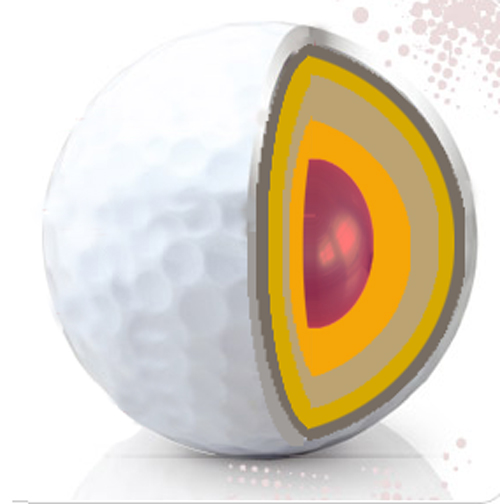 تشکیل گوی یا سپهرفرهنگ
نکته هایی در باره سپهر فرهنگ
هر یک از پدیده های هستی به تنهایی واجد 6 لایه سپهر فرهنگ است ؛اما برای آنکه بتوانیم آن را در معرض فهم خود قرار دهیم ،آن را دسته بندی کرده وبا نزدیکترین صفتی که با یکی از لایه های سپهرهمسانی دارد آن رامشمول آن لایه قرار داده و می شناسیم.مثلاً نامگذاری برای هر چیز را درحوزه نفوذ لایه زبان می دانیم اما کیست که نداند همین کار واجد رعایت تکنیک است، نوع بیان آن واجد هنجار خاصی است ، آن نام نشانه ونماد چیزی است مثلاً سنتی یا مدرن بودن، باور خاصی را در باره آن چیز می آفریند وبر ارزش آن چیز می افزاید ویا از آن می کاهد.
ما و همه پدیده ها  به طور مستمر در فضای سپهر فرهنگ شناوریم وغوطه میخوریم. فضایی که بدون آن زیستن ممکن نیست. فضایی که اگر چه شاید آن را به راحتی حس  کنیم اما  به آسانی در فهم ما نمی گنجد و زبانمان برای توضیح آن الکن است .
 چیزهایی که به ادراک مستقیم ما درمی آیند آن را بخش بعد مادّی سپهر فرهنگ و چیزهایی را که در معرض ادراک غیر مستقیم قرار می گیرند بعد غیر مادّی سپهر فرهنگ نامیده ایم .
سپهر فرهنگ گوی شفاف توپری است که در همه کائنات قلمرو دارد و هیچ محدودیتی برای نفوذ آن متصور نیست. هر جا که پردازش گری وجود داشته باشد این سپهر قابل درک است. انسانها ،حیوانات ،نباتات وپردازنده ها، تمام یا تعدادی از لایه های سپهر را درک میکنند.
با تشکر
اعلام ومآخذ
مدل سپهر، موضوع پایان نامه ای است تحت عنوان " ارائه مدلی برای تحلیل فرهنگی تغییرات اجتماعی " ، که توسط عبدالرحیم کرکه آبادی در سال 1378در دانشکده علوم اجتماعی دانشگاه علامه طباطبائی برای پایان دوره کارشناسی ارشد، طراحی ، ارائه و دفاع شده است .استاد راهنمای پایان نامه ، آقای دکتر موحدی و استاد مشاور ،آقای دکتر رجب زاده بوده اند.
References
William Fielding Ogburn                                                  (Sociology) a textbook in collaboration with Meyer Nimkoff, which has been revised several times since 1940.  
Michael S. Bassis                                                                                        
   1980 (Sociology: An Introduction) (with R. J. Gelles and A. Levine), Random House, Inc.
       JOHN  J. MACIONIS                                                                         
           1995(Sociology).                                                                      
      Laurence A. Basirico and Anne Bolin                                         
      2002 ( The Joy of Culture-Chapter 4)
Who is William Ogburn?
William Ogburn was born in Butler, Ga., on June 29, 1886. He received his bachelor of science degree at Mercer University and his master of arts degree (1909) and doctorate in sociology (1912) from Columbia University. He was professor of sociology and economics at Reed College (1912-1917) and professor of sociology at the University of Washington (1917-1918). During World War I he was with the National War Labor Board and the U.S. Bureau of Labor Statistics.
Ogburn was professor of sociology at Columbia University (1919-1927) and professor of sociology at the University of Chicago (1927-1951). He was director of research for the President's Research Committee on Social Trends (1930-1933), director of the Consumers Advisory Board of the National Recovery Administration (1933), and research consultant of the Science Committee, National Resources Committee (1935-1943). He was president of the American Statistical Association and the American Sociological Society. From 1953 till his death on April 27, 1959, Ogburn was visiting professor of sociology at Florida State University.
William Fielding Ogburn
Ogburn and cultural lag
Description and measurement of the tangible aspects of social change were the recurring themes in Ogburn's career. His first major formulation of these problems appeared in Social Change (1922), where he traced social evolution through the invention and accumulation of mechanical and scientific forms. He gave special attention to the apparent gap between technical developments and adjustments in values, laws, and customs in contemporary society. This discrepancy, which he named cultural lag, was widely borrowed in later years to explain difficulties and resistances to social change.
Who is Bassis?
Michael S. Bassis is the sixteenth president of Westminster College, the only private, comprehensive liberal arts college in Utah. An authority on educational change and an active participant in the national conversation on the future of higher education, Dr. Bassis has had a wide range of experiences as a teacher, scholar, and administrator over his 30-year career in higher education. 
Upon his appointment at Westminster in July 2002, Dr. Bassis embarked on a comprehensive strategic planning process which resulted in the development of a new, innovative, and ambitious strategic plan for the college. The plan, endorsed by the faculty and adopted by the Board of Trustees, will now guide the academic and administrative direction of the college for the next decade.
Dr. Bassis has also become an active member of the Salt Lake community. He serves on the boards of Salt Lake City Chamber of Commerce, the Henry W. and Leslie M. Eskuche Foundation and the Coalition for Utah's Future.
Michael S. Bassis
Bassis’ Publications
1982 Social Problems (with R. J. Gelles and A. Levine), Harcourt, Brace, Jovanovich, Inc.
1980 Sociology: An Introduction (with R. J. Gelles and A. Levine), Random House, Inc.
* Second Edition, 1984.
* Third Edition, 1987.
* Fourth Edition, 1990.
1976 The Social Organization of Nautical Education: The U.S., Great Britain, and Spain
(with W. R. Rosegren), D.C. Heath.
JOHN  J. MACIONIS“Sociology”
WHAT IS CULTURE? 

Culture is defined as the beliefs, values, behavior, and material objects that constitute a people's way of life. Sociologists differentiate between nonmaterial culture, or the intangible creations of human society, and material culture, or the tangible products of human society. Society refers to people interacting within a limited territory guided by their culture.
JOHN  J. MACIONIS“Sociology”1
THE COMPONENTS OF CULTURE 
Even though considerable variation exists, all cultures share five components: symbols, language, values, norms, and material culture.
JOHN  J. MACIONIS“Sociology”2
THE COMPONENTS OF CULTURE .
Symbols This component underlies the other four. A symbol is anything that carries a particular meaning recognized by people who share culture. Symbols serve as the basis for everyday reality. Symbols vary within cultures, cross-culturally, and change over time. We take much of our culture's symbols for granted. Culture shock, a two way process (both experienced and inflicted), is really the inability to "read" meaning in new surroundings.
JOHN  J. MACIONIS“Sociology”3
Language The significance of language for human communication is vividly illustrated by the story of Helen Keller recounting the moment she acquired language and symbolic understanding of the world, through the help of her teacher Ann Sullivan. Language is a system of symbols that allows members of a society to communicate with one another. All cultures have a spoken language, though not all have a written language.
JOHN  J. MACIONIS“Sociology”4
Values and Beliefs Values are defined as culturally defined standards of desirability, goodness, and beauty, which serve as broad guidelines for social living. They support beliefs, or specific statements that people hold to be true.
JOHN  J. MACIONIS“Sociology”5
Norms : Norms are rules and expectations by which a society guides the behavior of its members. Norms can change over time, as illustrated by norms regarding sexual behavior.
JOHN  J. MACIONIS“Sociology”6
Material Culture and Technology 
Material and nonmaterial culture are closely related. Artifacts, or material objects that society creates, express the values of a culture. For instance, the Yanomamo value militaristic skill, and devote great care to making weapons. In the U.S. we value independence and individuality, and express this in part with our love affair with the automobile. Material culture also reflects a culture's technology, which is knowledge that a society applies to the task of living in a physical environment.
The Elements of Culture Laurence A. Basirico and Anne Bolin
Symbols :  Objects or events that represent other objects events only because people agree as to their meaning
 2.        Values : Subjective reactions to experiences expressed terms of good or bad, moral or immoral. The ideals that people look up to but do not necessarily achieve or pursue.
3.         Beliefs : The ideas people hold about what is true and/or real.
4.         Norms : Shared rules that define how people are supposed to behave under particular circumstances.
5.         Emotions : Inner reactions to experiences. Societies enculturate (teach) their members to associate certain emotions with specific situations and to experience these emotional states at various intensities depending on the context.
6.         Attitudes : Likes and dislikes, and general preference for certain experiences over others.
7.        Laws : Norms defined by political authorities as principles that members of a society must follow.
8.        Perceptions : Interpretations of cultural phenomena which may vary from person to person due to his or her unique experience as a member of society.
9.        Aspirations : Ambitions and goals that are valued and desired within a culture.
10.      Technological Knowledge : Human knowledge of the techniques and methods for subsistence (how one makes a living, acquires the calories for survival) and/or control and adaptation to the cultural and natural environment.
11.      Artifacts : The material products of culture, past and present.
12.      Technology : All the techniques and methods for subsistence and/or control and adaptation to the cultural and natural environment.